Changes to W7-X technical procedures
Max-Planck-Institut für Plasmaphysik | Reinhard Vilbrandt | 29.06.2023
1
Changes to W7-X technical procedures
Handling of several documents types in the IDM-system
(some practical hints)
Change note (CN, ÄA)
Non Conformity Report (NCR, QAB)
Quality Assurance and Assembly Plan (QAAP)
for assembly carried out by E5-Eng 
for assembly in labs under responsibity of RO
miscellaneous
Max-Planck-Institut für Plasmaphysik | Reinhard Vilbrandt | 29.06.2023
2
Changes to W7-X technical proceduresCN - ÄA
select Change Notes (CN, ÄA)
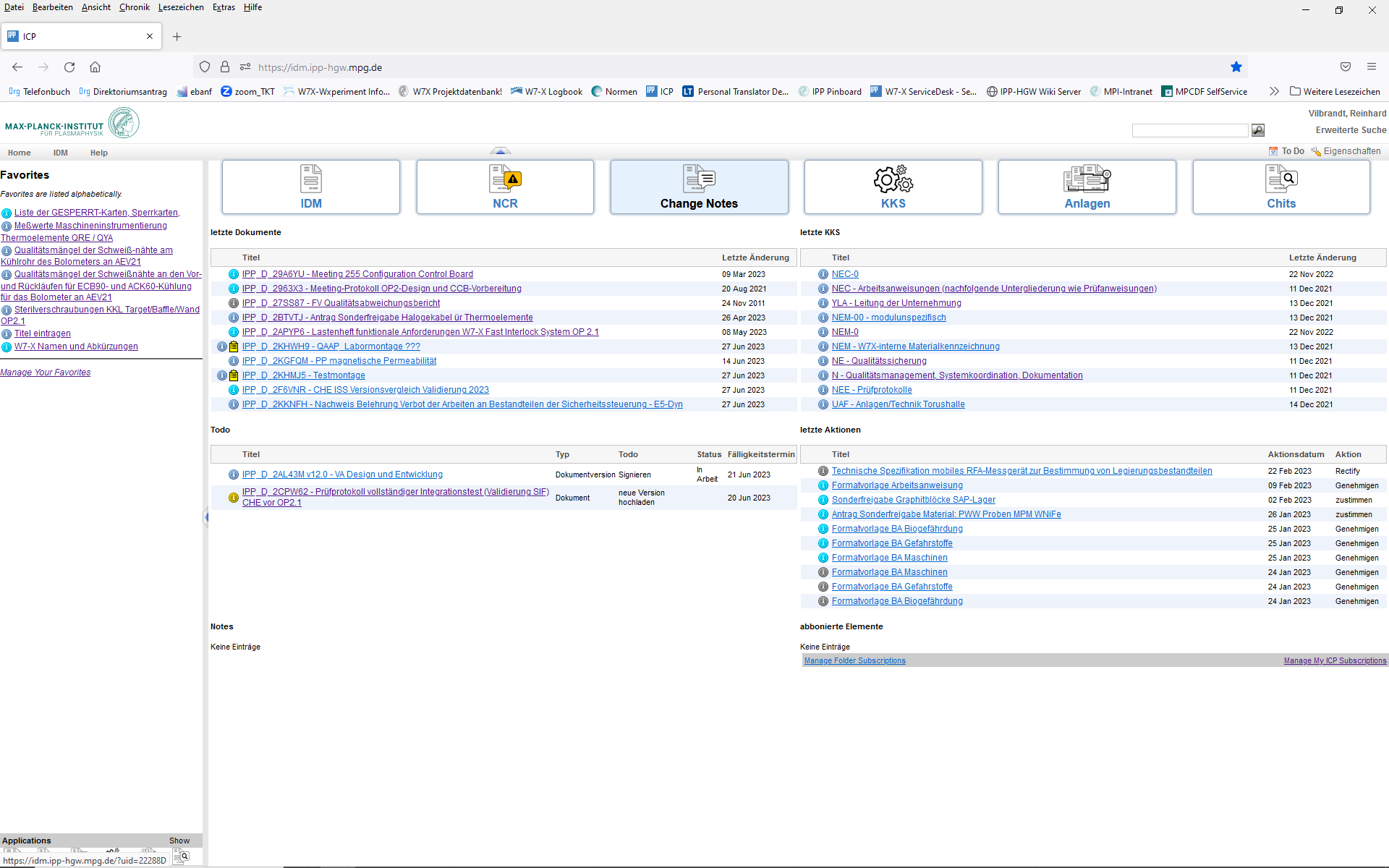 Max-Planck-Institut für Plasmaphysik | Reinhard Vilbrandt | 29.06.2023
3
Changes to W7-X technical proceduresCN - ÄA
select folder
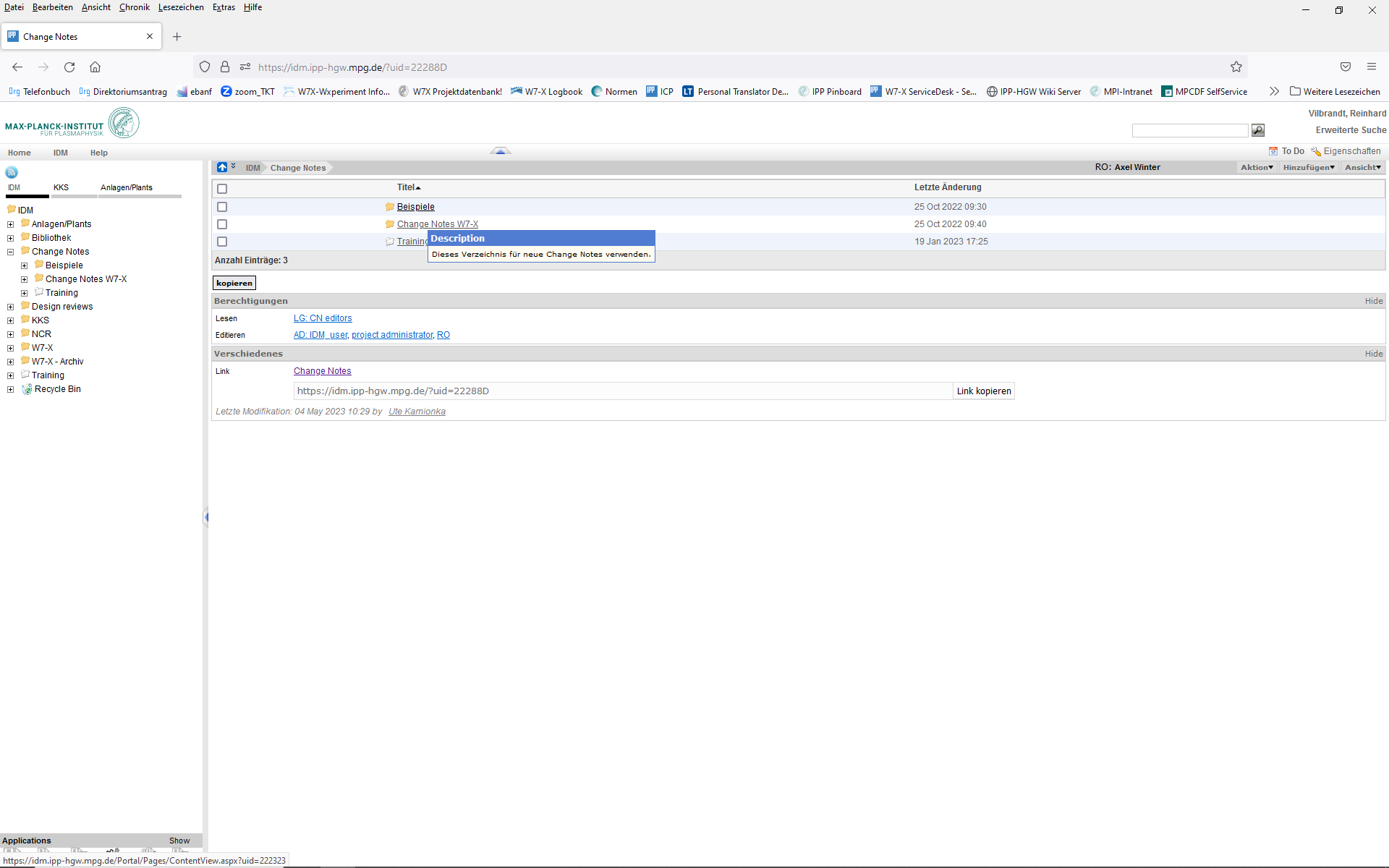 Max-Planck-Institut für Plasmaphysik | Reinhard Vilbrandt | 29.06.2023
4
Changes to W7-X technical proceduresCN - ÄA
choose „neuer NCR“
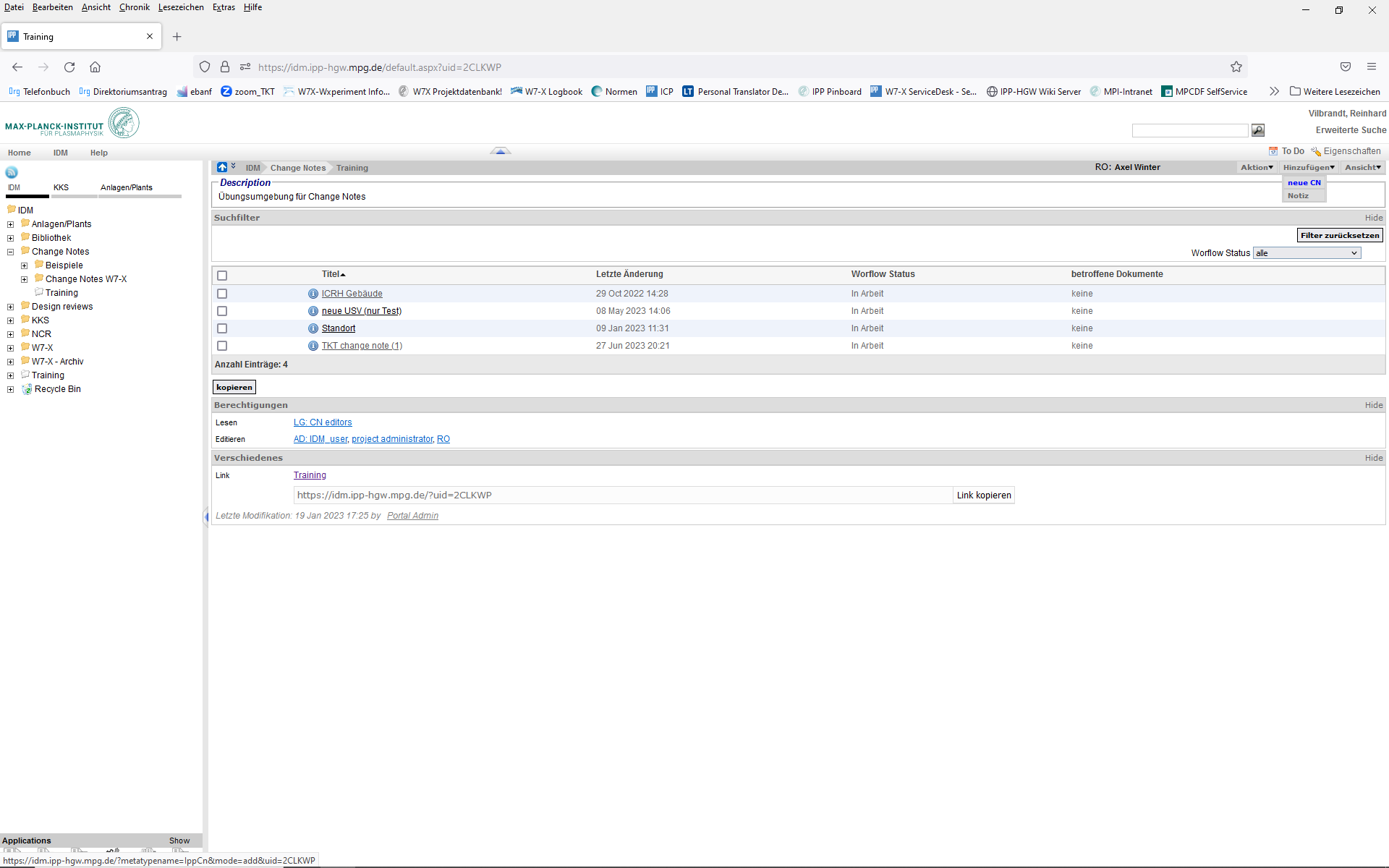 Max-Planck-Institut für Plasmaphysik | Reinhard Vilbrandt | 29.06.2023
5
Changes to W7-X technical proceduresCN - ÄA
Max-Planck-Institut für Plasmaphysik | Reinhard Vilbrandt | 29.06.2023
6
Changes to W7-X technical proceduresCN - ÄA
Max-Planck-Institut für Plasmaphysik | Reinhard Vilbrandt | 29.06.2023
7
Changes to W7-X technical proceduresCN - ÄA
Max-Planck-Institut für Plasmaphysik | Reinhard Vilbrandt | 29.06.2023
8
Changes to W7-X technical proceduresCN - ÄA
Max-Planck-Institut für Plasmaphysik | Reinhard Vilbrandt | 29.06.2023
9
Changes to W7-X technical proceduresCN - ÄA
Max-Planck-Institut für Plasmaphysik | Reinhard Vilbrandt | 29.06.2023
10
Changes to W7-X technical proceduresCN - ÄA
Max-Planck-Institut für Plasmaphysik | Reinhard Vilbrandt | 29.06.2023
11
Changes to W7-X technical proceduresCN - ÄA
Max-Planck-Institut für Plasmaphysik | Reinhard Vilbrandt | 29.06.2023
12
Changes to W7-X technical proceduresCN - ÄA
Max-Planck-Institut für Plasmaphysik | Reinhard Vilbrandt | 29.06.2023
13
Changes to W7-X technical proceduresCN - ÄA
Max-Planck-Institut für Plasmaphysik | Reinhard Vilbrandt | 29.06.2023
14
Changes to W7-X technical proceduresCN - ÄA
Max-Planck-Institut für Plasmaphysik | Reinhard Vilbrandt | 29.06.2023
15
Changes to W7-X technical proceduresCN - ÄA
Max-Planck-Institut für Plasmaphysik | Reinhard Vilbrandt | 29.06.2023
16
Changes to W7-X technical proceduresCN - ÄA
Max-Planck-Institut für Plasmaphysik | Reinhard Vilbrandt | 29.06.2023
17
Changes to W7-X technical proceduresCN - ÄA
Max-Planck-Institut für Plasmaphysik | Reinhard Vilbrandt | 29.06.2023
18
Changes to W7-X technical proceduresCN - ÄA
Max-Planck-Institut für Plasmaphysik | Reinhard Vilbrandt | 29.06.2023
19
Changes to W7-X technical proceduresCN - ÄA
Max-Planck-Institut für Plasmaphysik | Reinhard Vilbrandt | 29.06.2023
20
Changes to W7-X technical proceduresCN - ÄA
Max-Planck-Institut für Plasmaphysik | Reinhard Vilbrandt | 29.06.2023
21